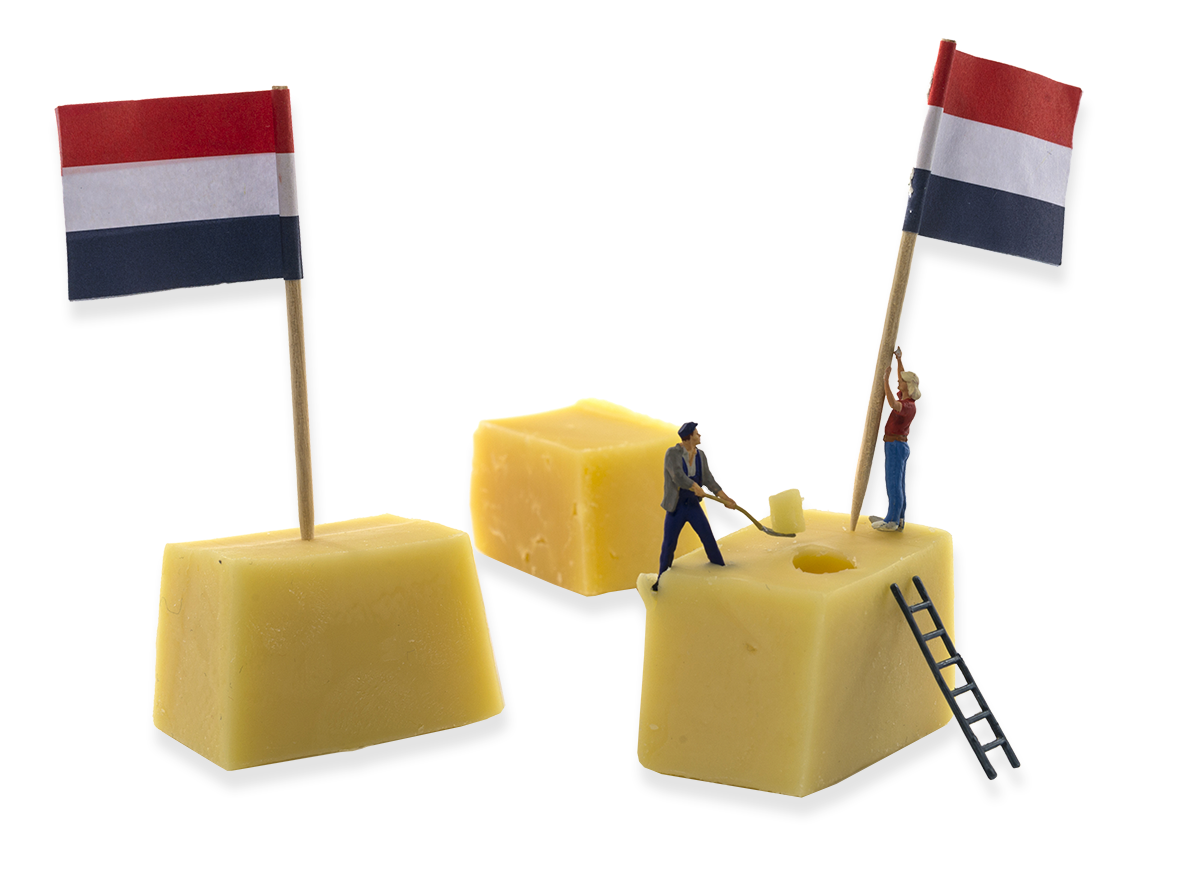 Kernwaarden Nederlandse samenleving
Stoplicht
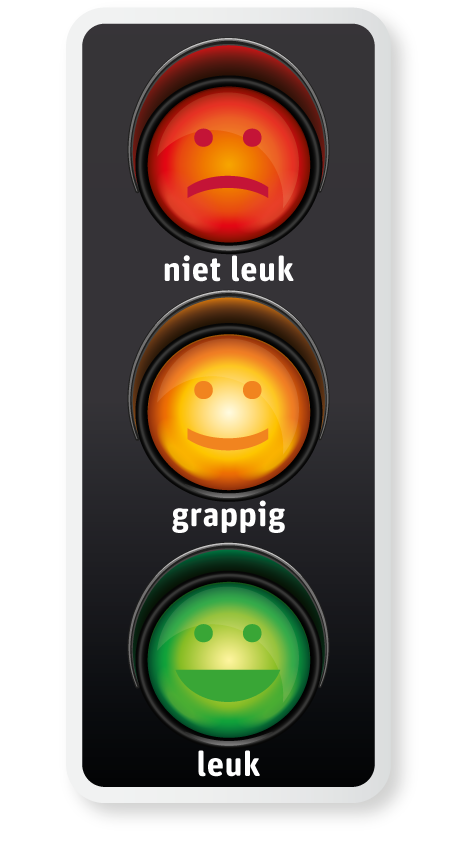 Voorbeeld:
15-2-2016
2
Stoplicht
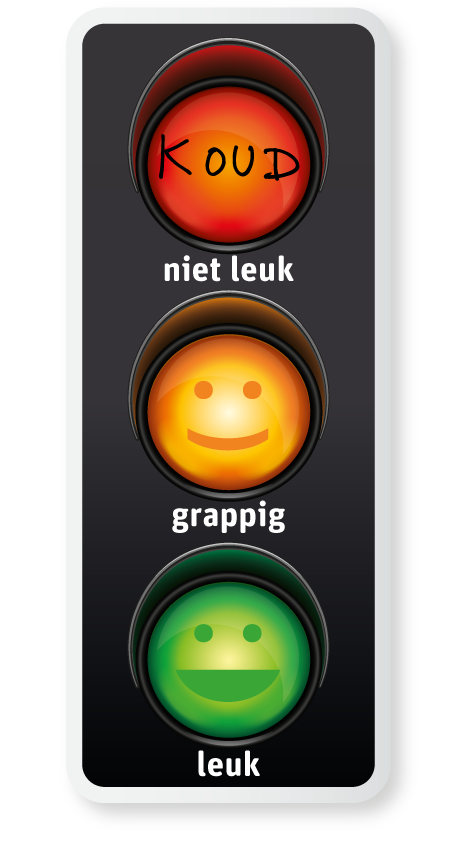 Voorbeeld:
15-2-2016
3
Stoplicht
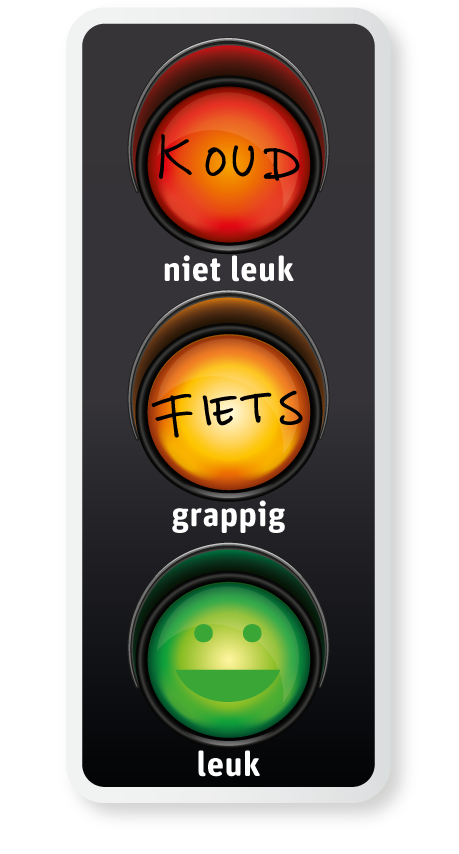 Voorbeeld:
15-2-2016
4
Stoplicht
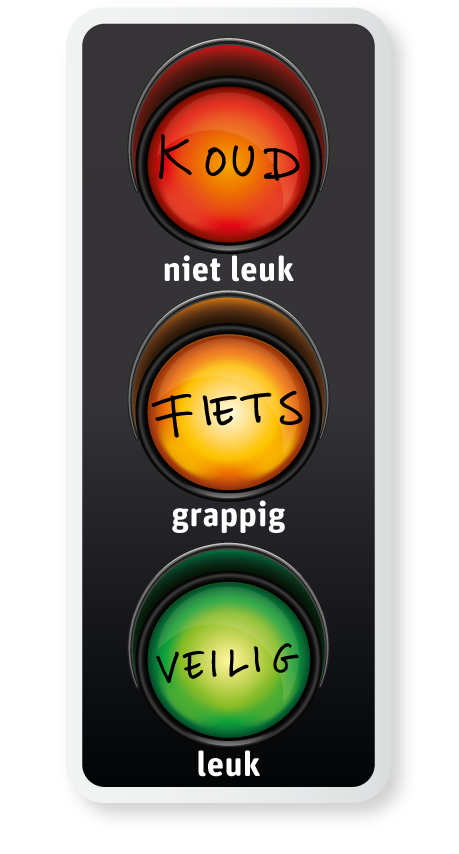 Voorbeeld:
15-2-2016
5
Muurtje bouwen
Voorbeeld:
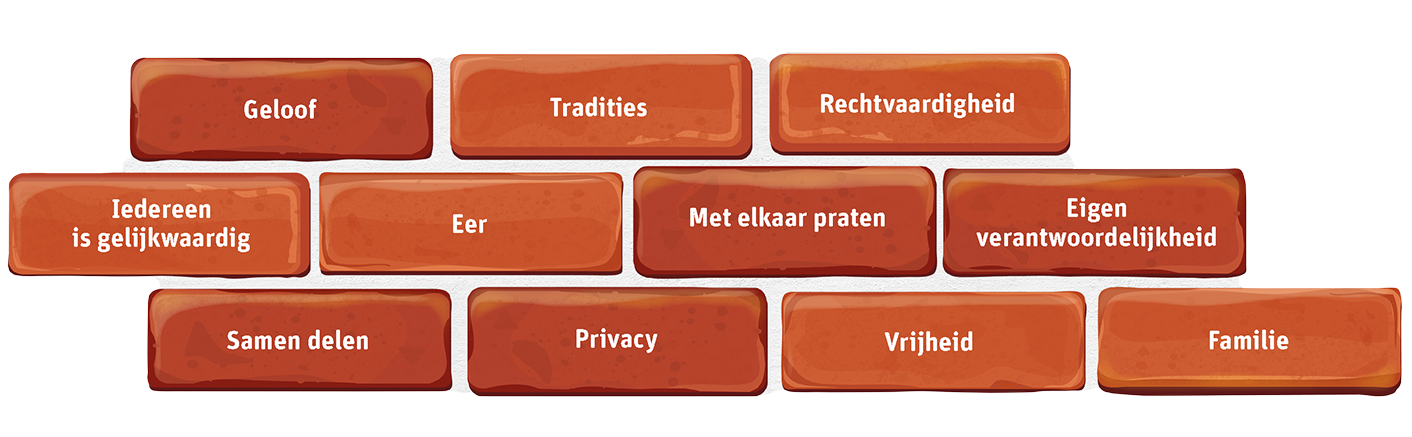 15-2-2016
6
Hoe pak ik dit aan?
?
Hoe zou u dit probleem oplossen?
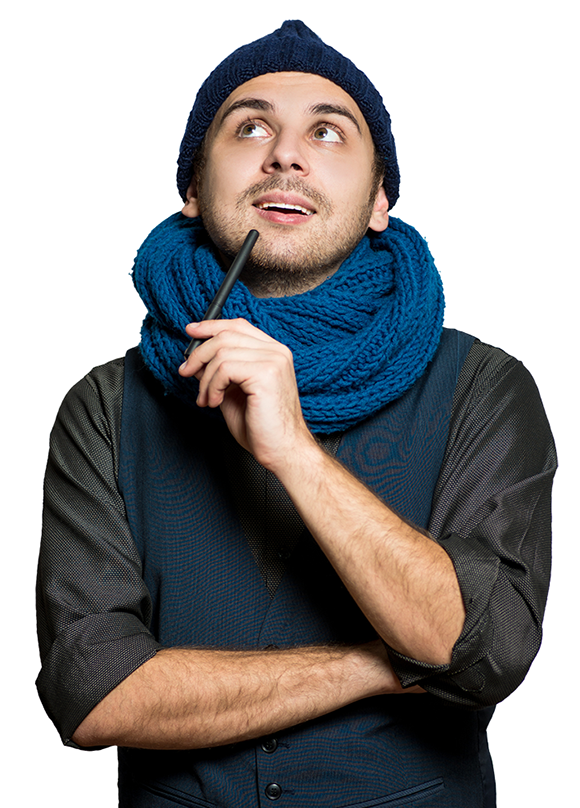 15-2-2016
7
Hoe pak ik dit aan?
Uw buurman draait ‘s avonds laat harde muziek.
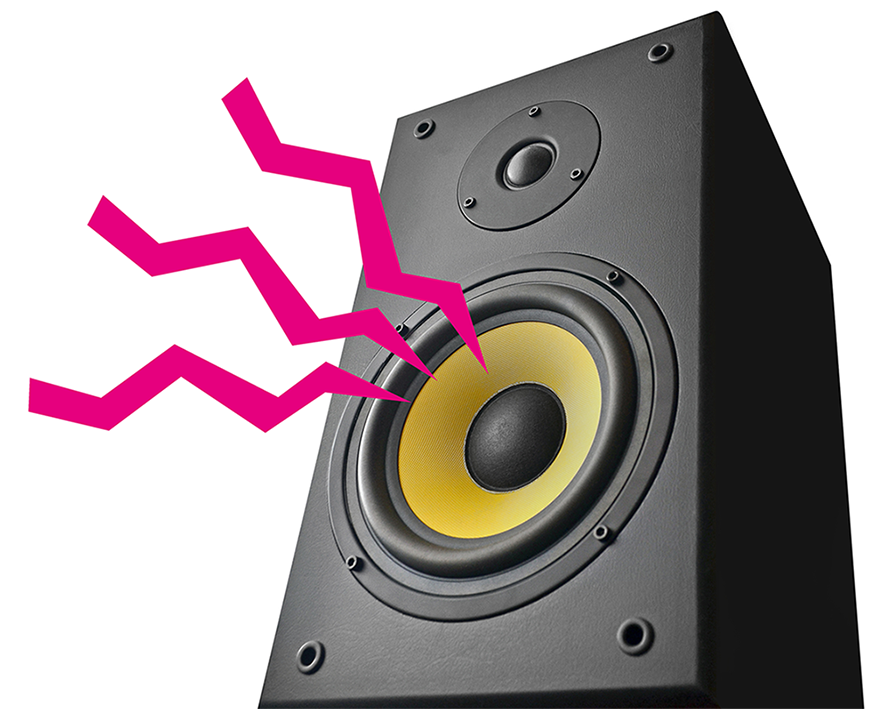 Hoe pak ik dit aan?
U wilt scheiden.
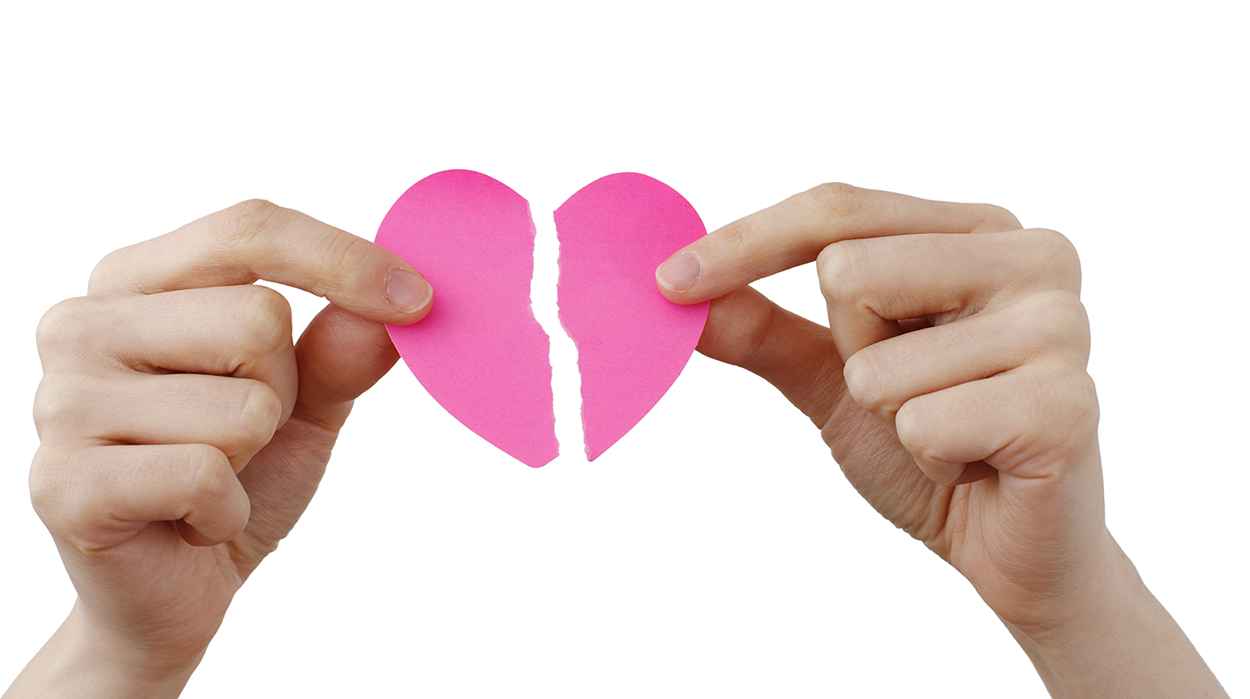 Hoe pak ik dit aan?
U heeft uw oom al een tijd niet gezien 
in de moskee of kerk.
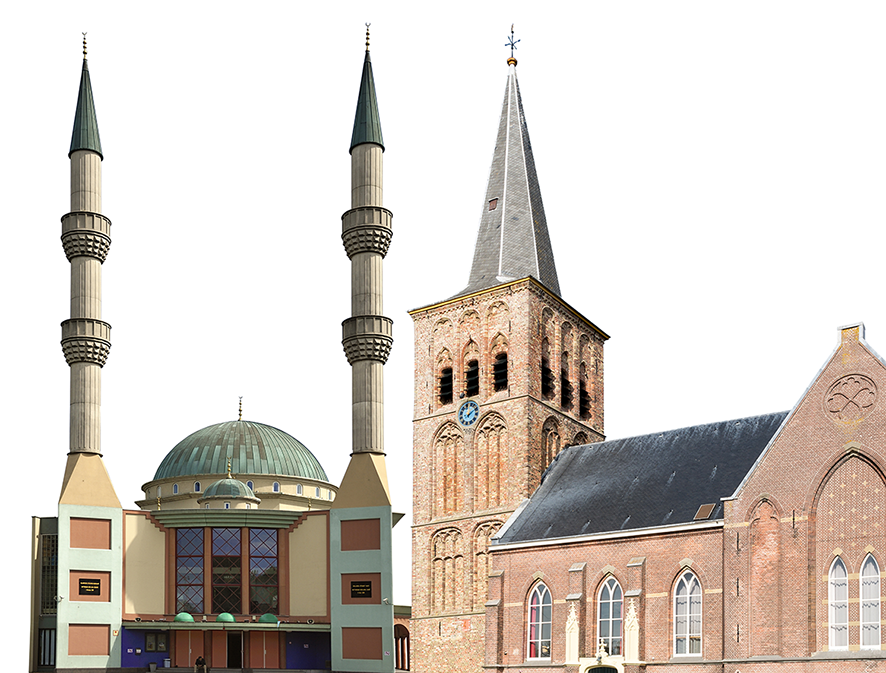 Hoe pak ik dit aan?
Uw dochter vertelt dat een meisje uit haar klas 
wordt gepest via sociale media. Uw dochter is bang dat zij de volgende is.
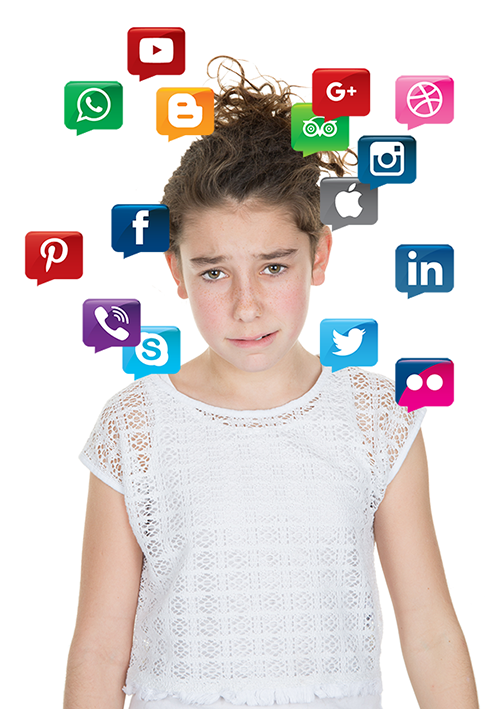 Hoe pak ik dit aan?
Uw nieuwe telefoon is kapot. 
De verkoper wil hem niet gratis repareren.
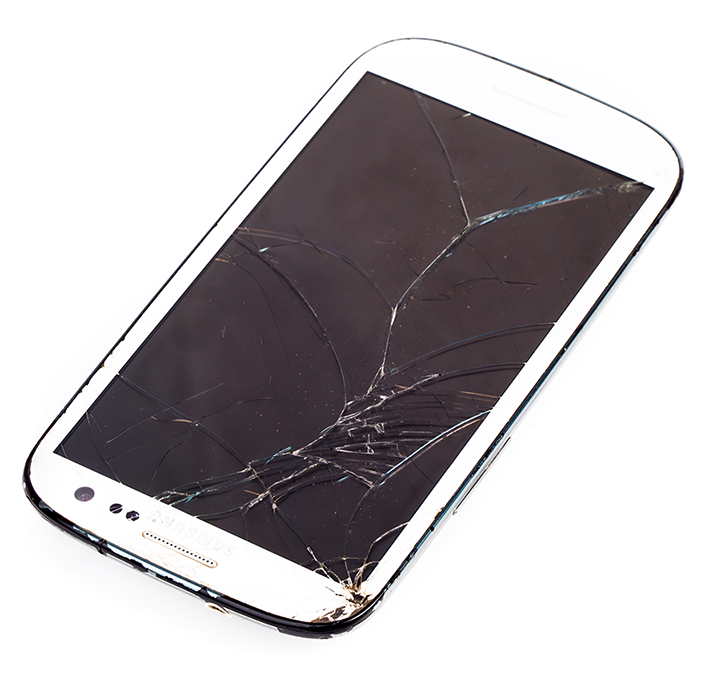 Hoe pak ik dit aan?
Het is weekend en uw dochter van 8 heeft hoge koorts. U weet niet wat u moet doen.
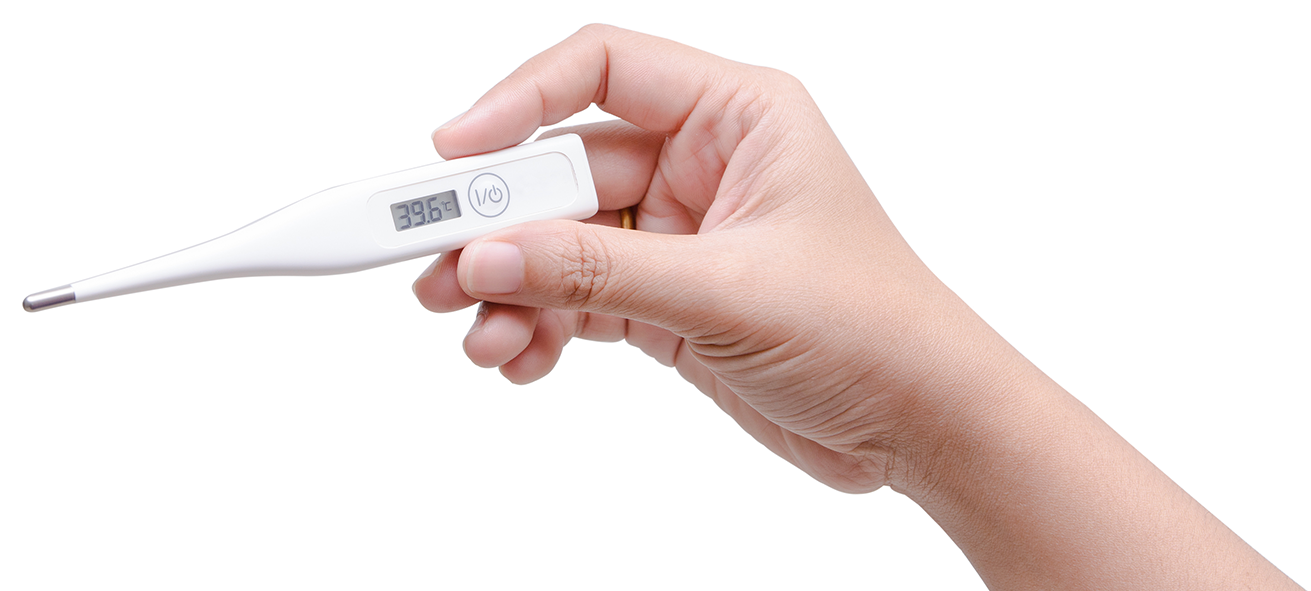 Hoe pak ik dit aan?
Uw collega is homoseksueel en gaat trouwen met zijn vriend. Hij nodigt u uit voor de bruiloft.
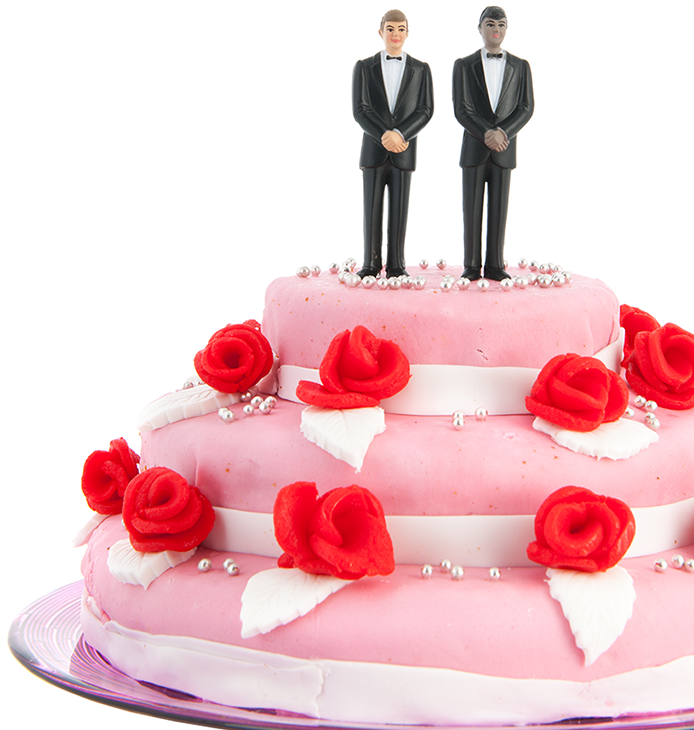 Hoe pak ik dit aan?
U wilt zo snel mogelijk beginnen aan een opleiding tot kok.
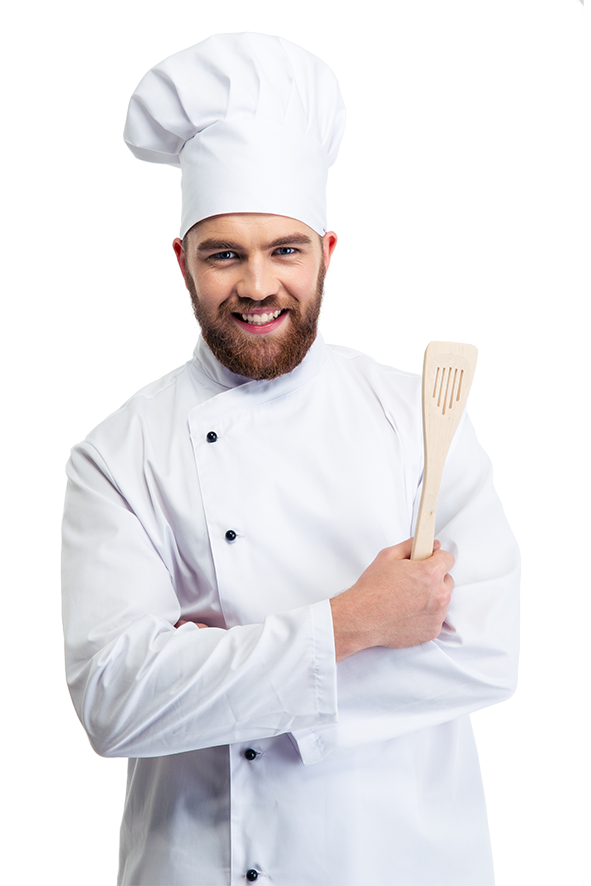 Hoe pak ik dit aan?
Het gaat niet goed met uw kind op school. De juf nodigt u uit voor een gesprek.
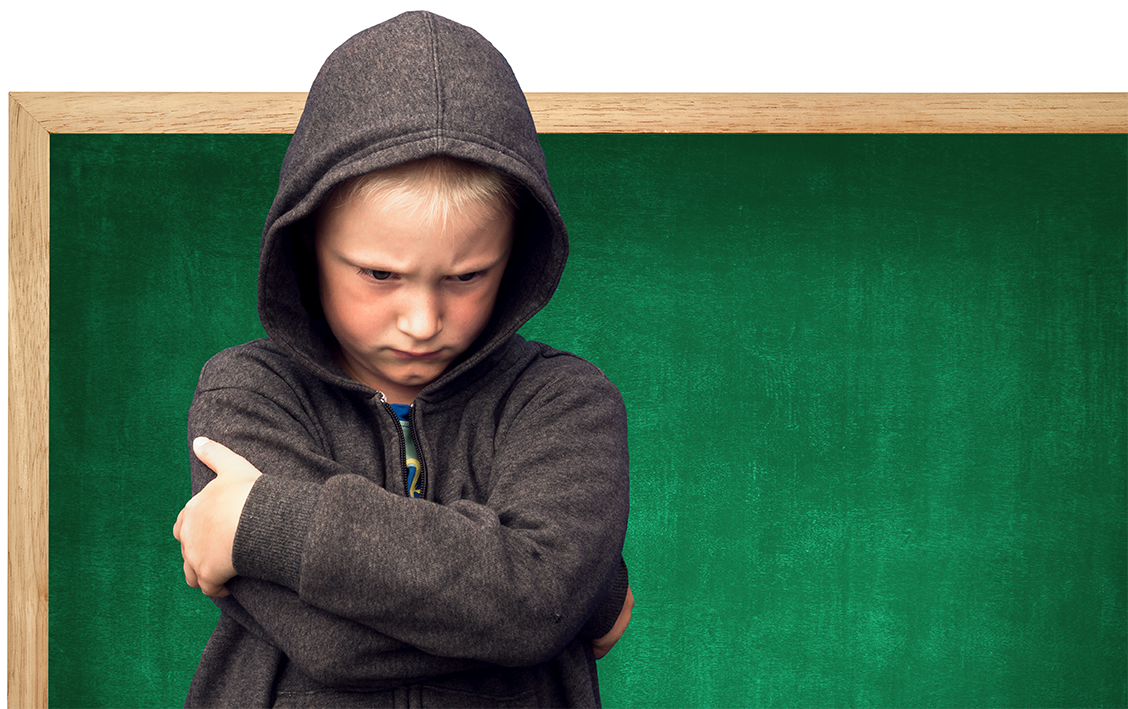 Hoe pak ik dit aan?
U heeft last van een groepje jongens dat steeds op het plein voor uw huis rondhangt.
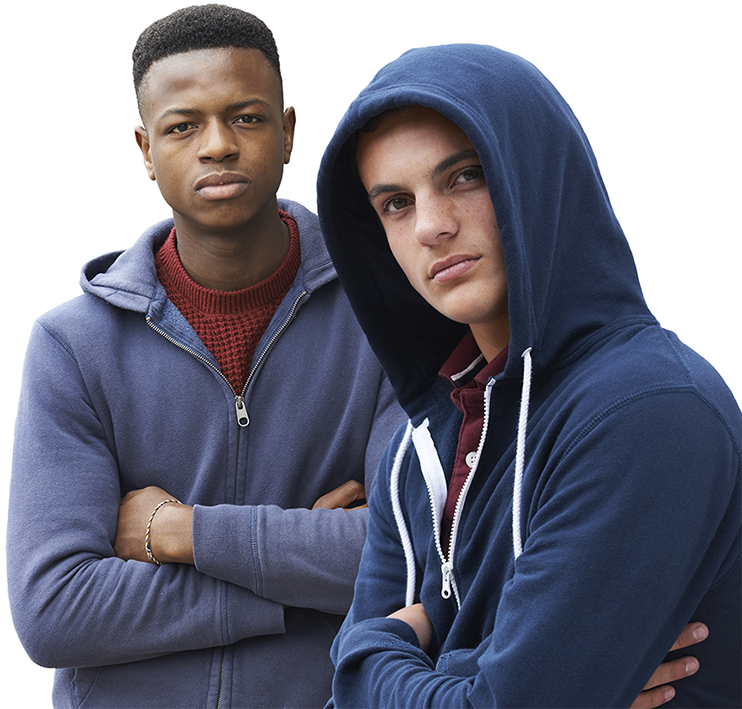 Mag dit?
Mag dit?
U wilt een vereniging oprichten voor mensen uit uw geboorteland. Mag dit?
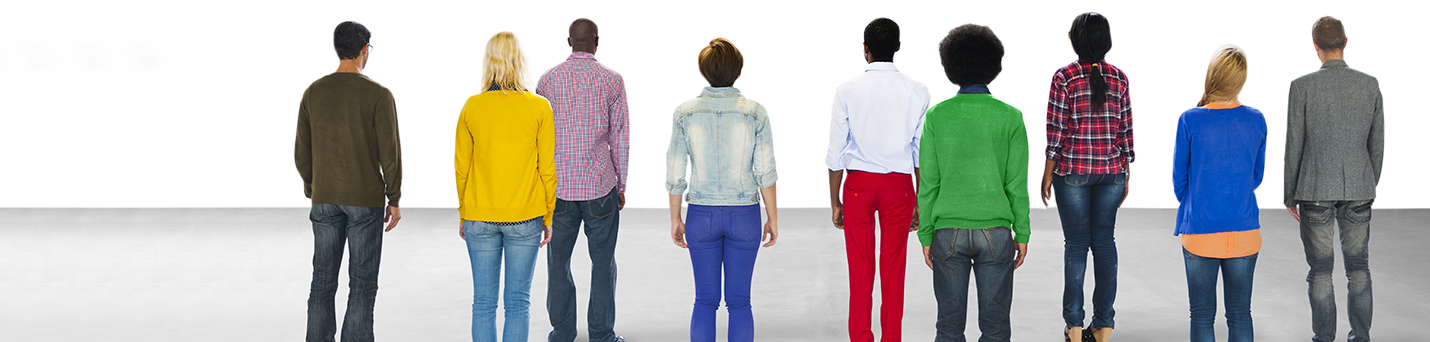 Mag dit?
De eigenaar van een restaurant wil alleen vrouwen in de bediening. Mag dit?
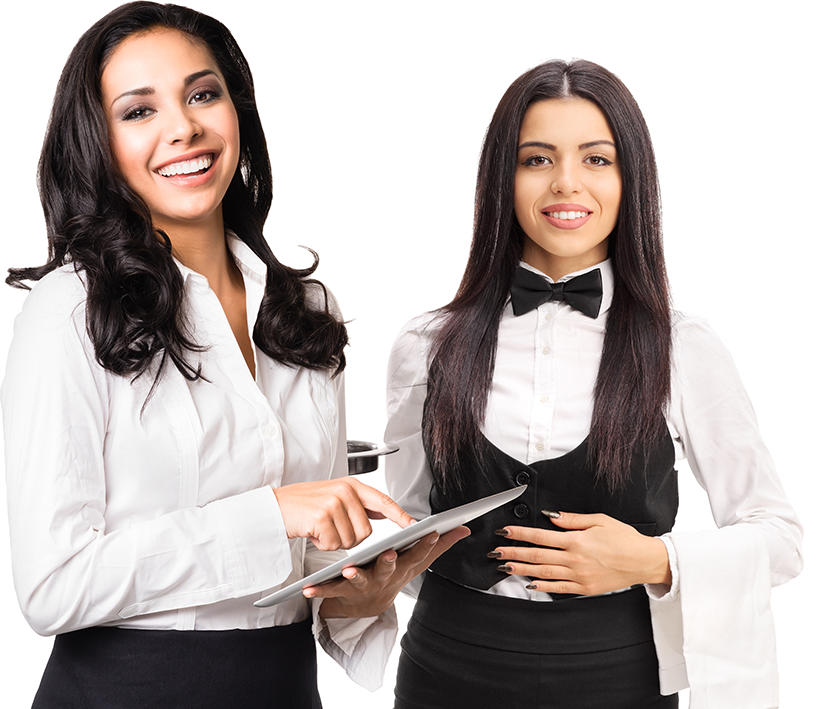 Mag dit?
U ziet iemand een fiets stelen. U geeft de dief een flinke klap op zijn hoofd en belt dan de politie. Mag dit?
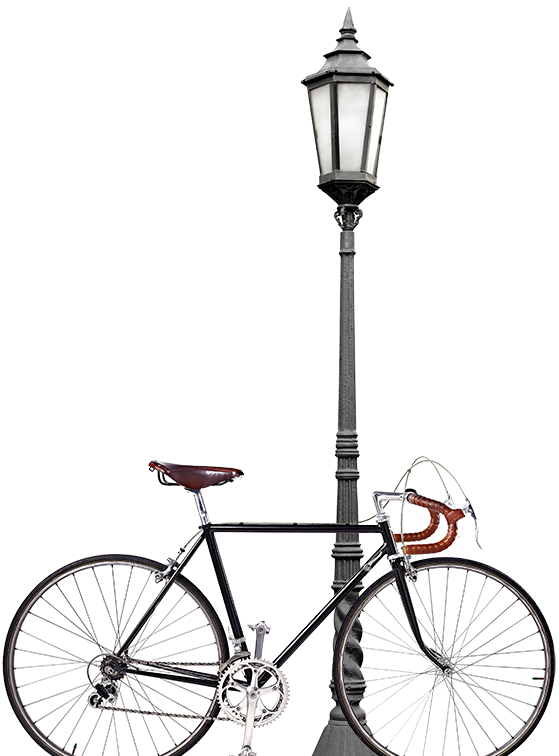 Mag dit?
Een politieagente wil een hoofddoek dragen. Mag dit?
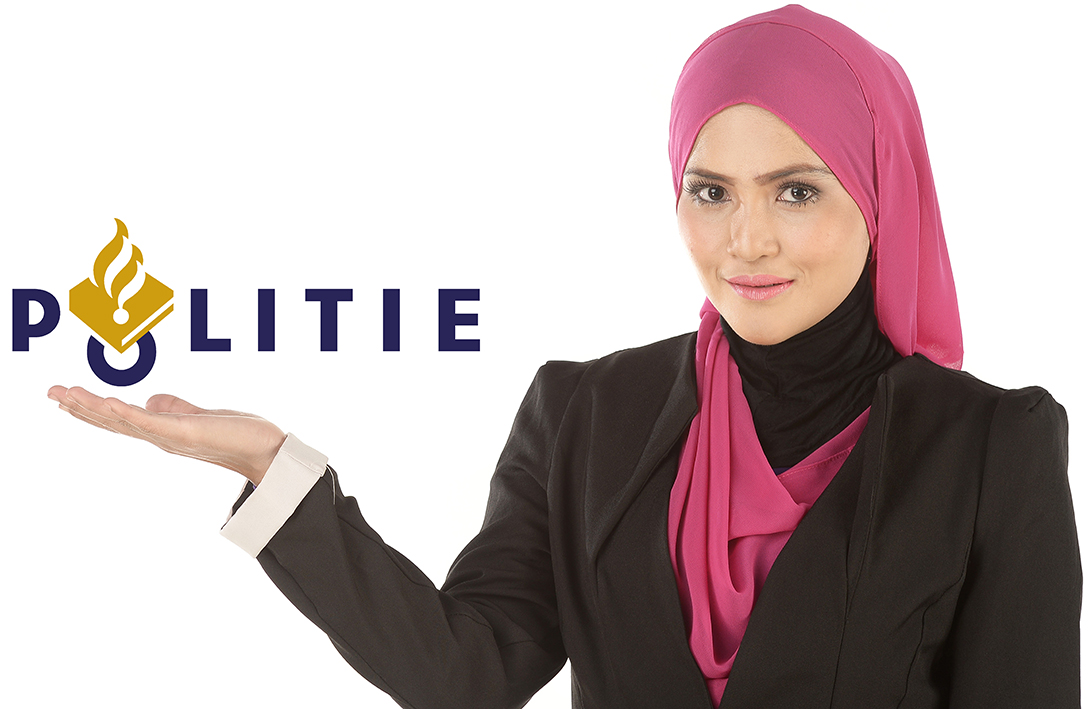 Mag dit?
U heeft een bijstandsuitkering. Om bij te verdienen maakt u schoon bij mensen in de buurt. Mag dit?
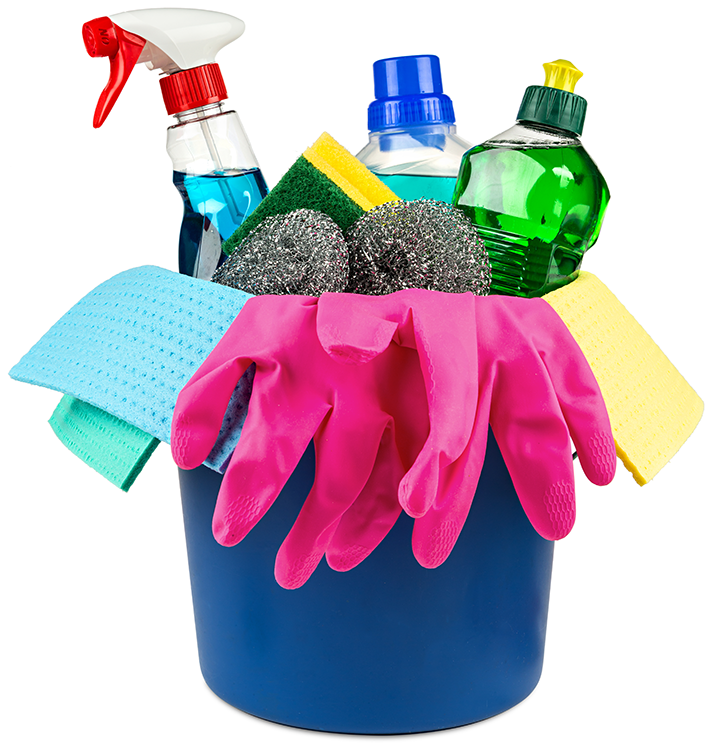 Mag dit?
Een vrouw krijgt tijdens een sollicitatiegesprek de vraag of ze van plan is om kinderen te krijgen. Mag dit?
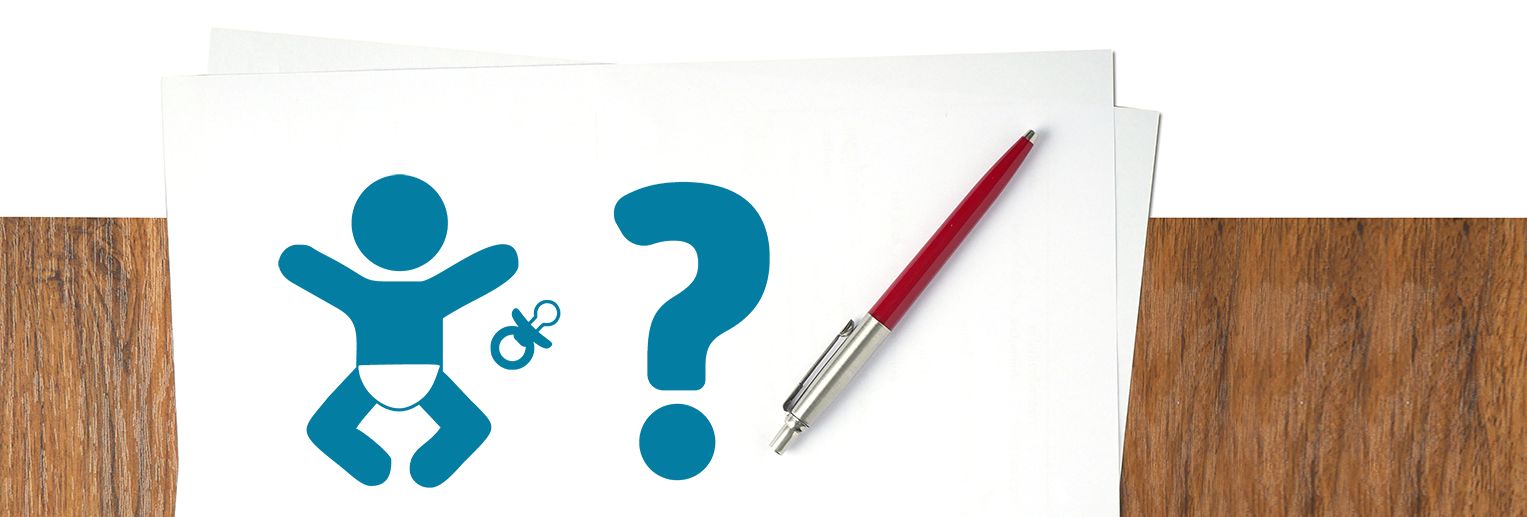 Mag dit?
U werkt elke week vijf hele dagen voor uw baas. Hij betaalt u elke week 100 euro. Mag dit?
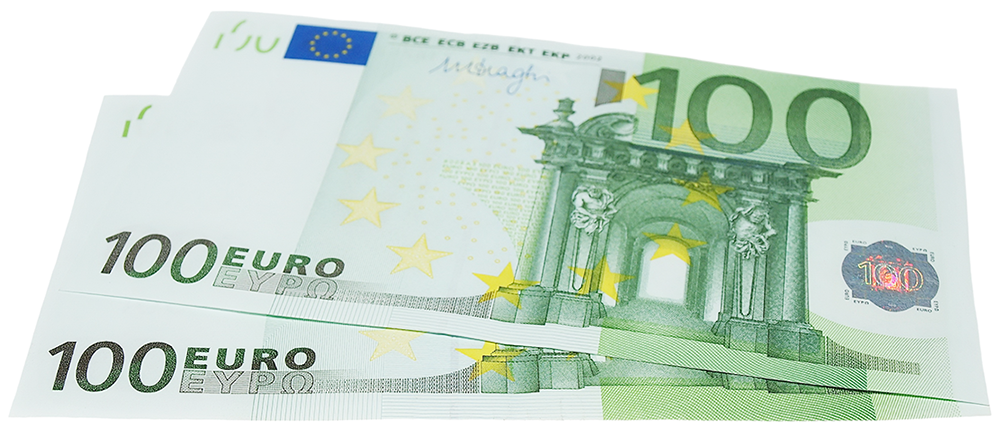 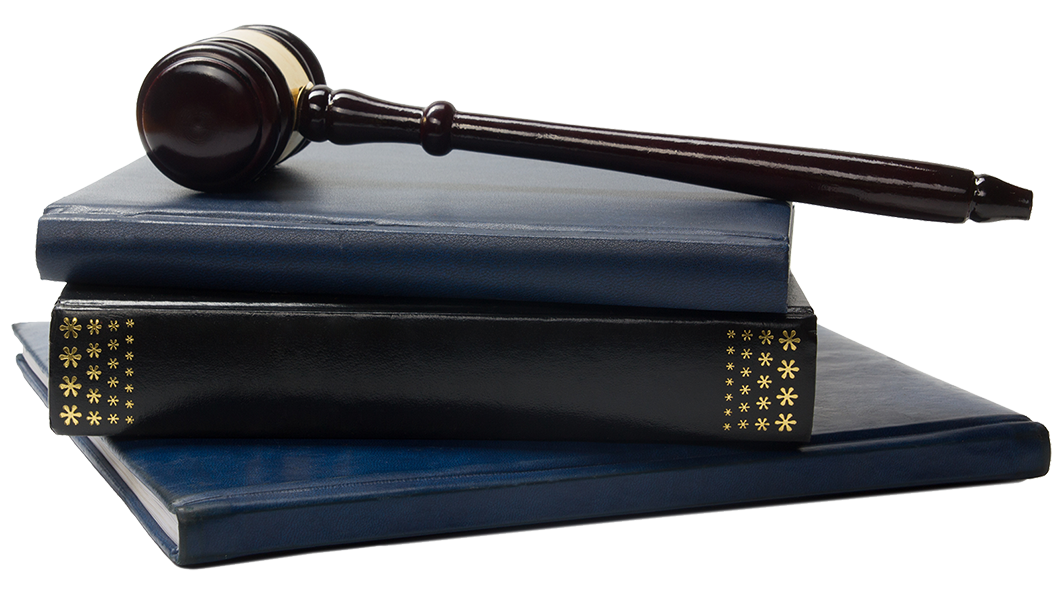 De Grondwet
Welke regels moeten er in de Grondwet?
Wat vindt u?
De Grondwet
Welke regels moeten er volgens u in de Grondwet
staan?
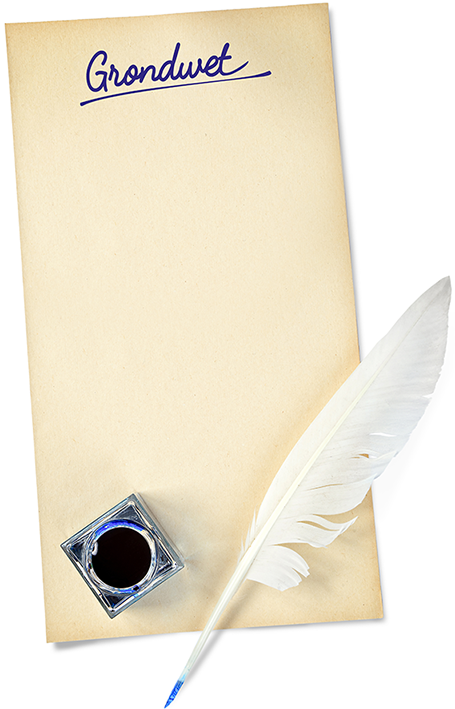 Maak samen met uw groepje uw eigen Grondwet.
15-2-2016
27
De Grondwet
Welke regels staan ook in de Nederlandse Grondwet?
1. De koning moet zich houden aan de wet.
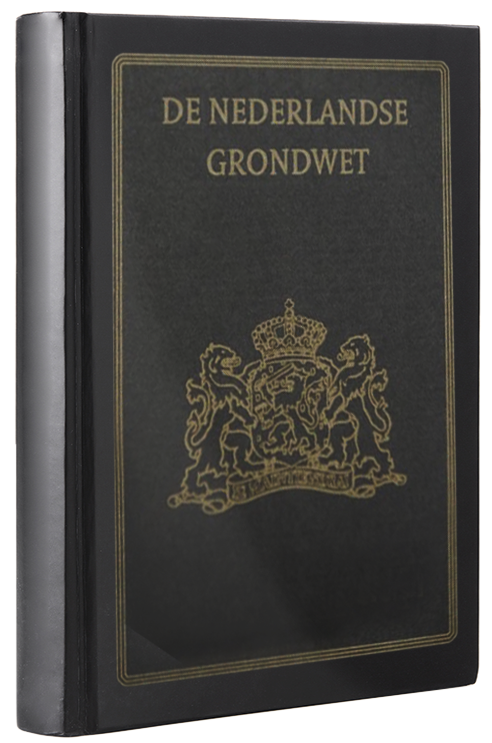 4. Mannen en vrouwen zijn gelijkwaardig.
7. Je mag zeggen wat je vindt.
8. Alleen de staat mag geweld gebruiken.
15-2-2016
28
De Grondwet
Welke regels staan ook in de Nederlandse Grondwet?
14. Je mag schrijven wat je wilt in de krant, 
      zelfs over de politiek.
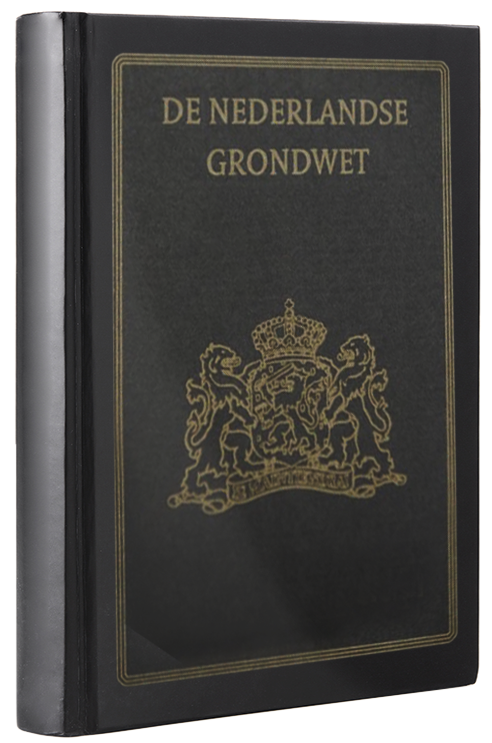 15. Je mag geloven wat je wilt.
20. Iedere burger van 18 jaar of ouder       mag stemmen.
22. De doodstraf is niet toegestaan.
15-2-2016
29
De Grondwet
Welke regels staan ook in de Nederlandse Grondwet?
23. Je hebt recht op privacy: je persoonlijke 
      gegevens zijn beschermd.
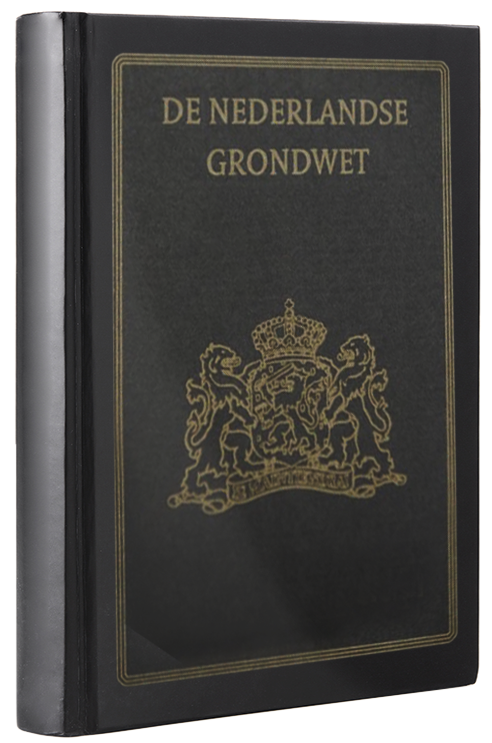 26. Iedereen mag een vereniging oprichten.
28. Je kunt alleen gestraft worden voor iets
      dat volgens de wet verboden is.
15-2-2016
30